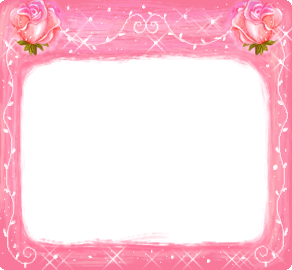 The 23rd  of  January

				Class work
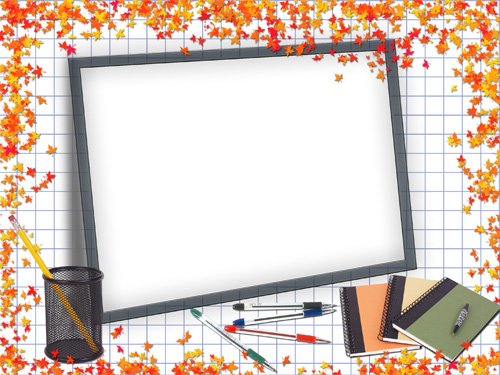 Toys
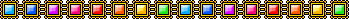 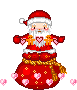 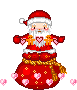 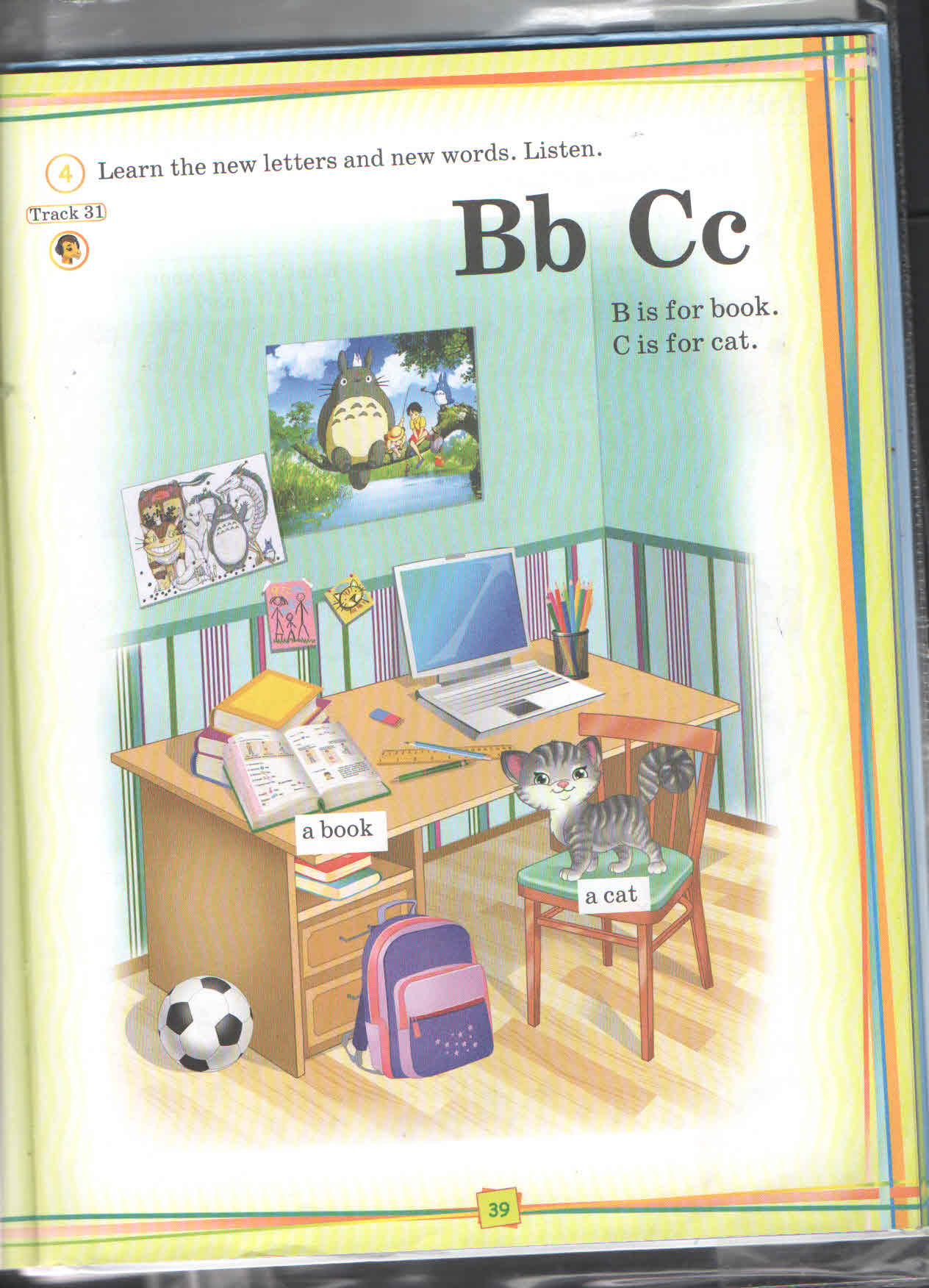 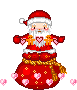 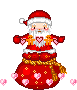 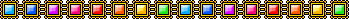 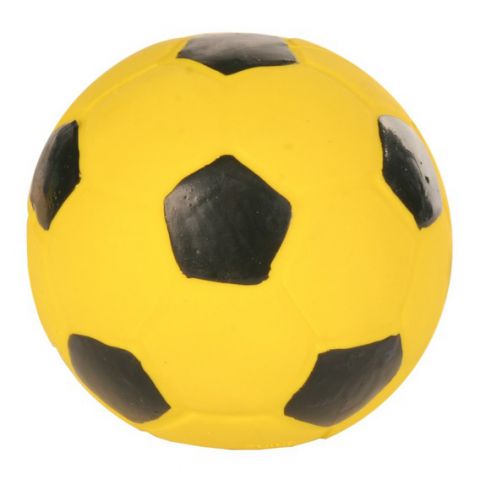 Is it a car?
No, it isn’t
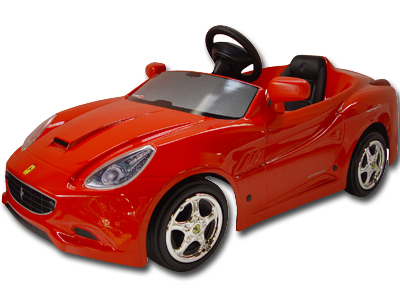 Is it a car?
Yes, it is
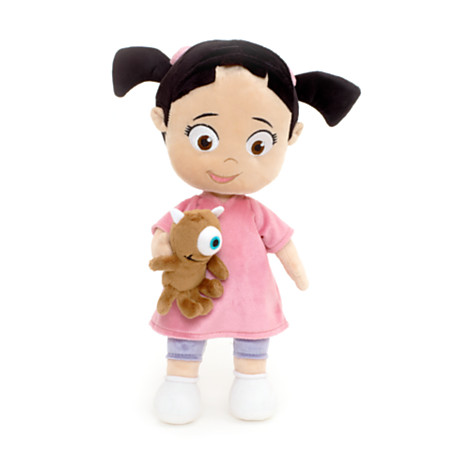 Is it a doll?
Yes, it is
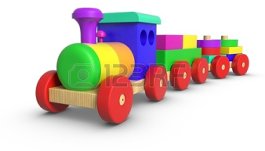 Is it a ball?
No, it isn’t
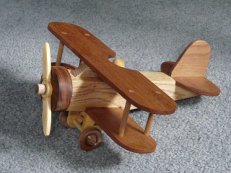 Is it a plane?
Yes, it is
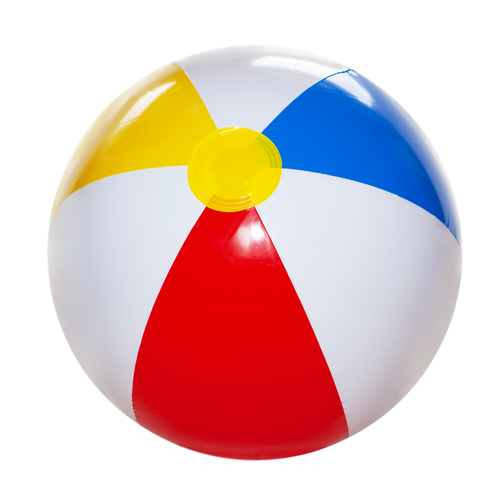 Is it a ball?
Yes,  it is
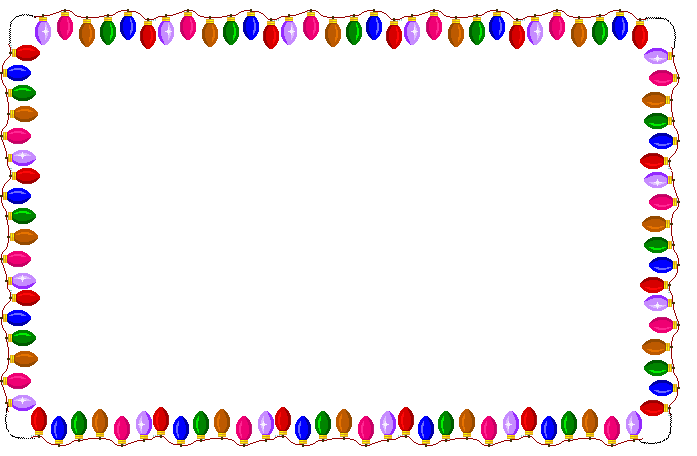 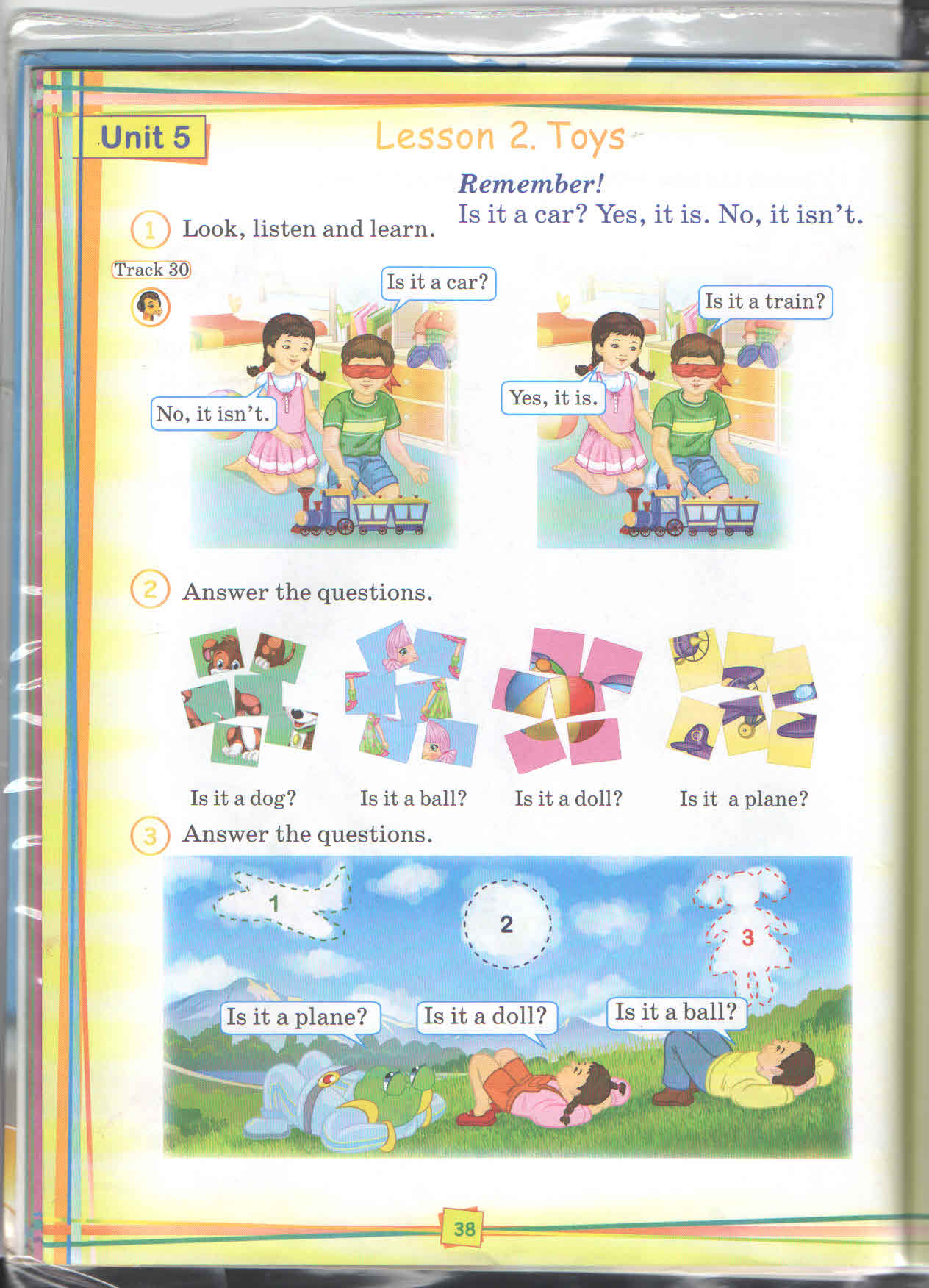 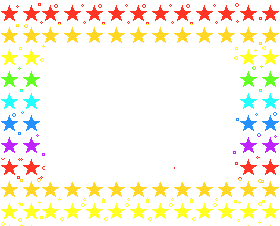 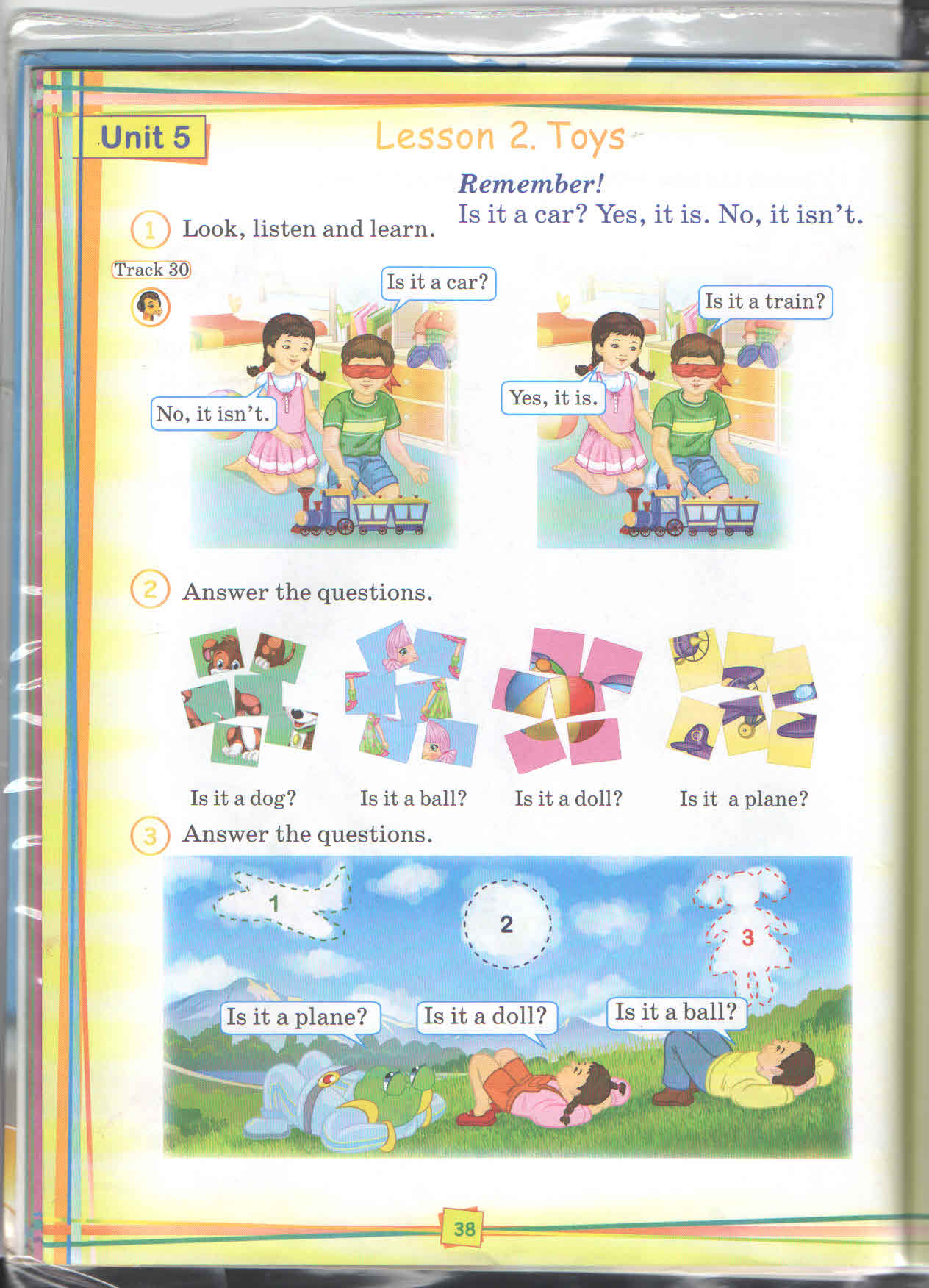 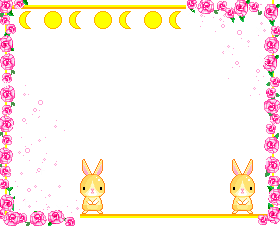 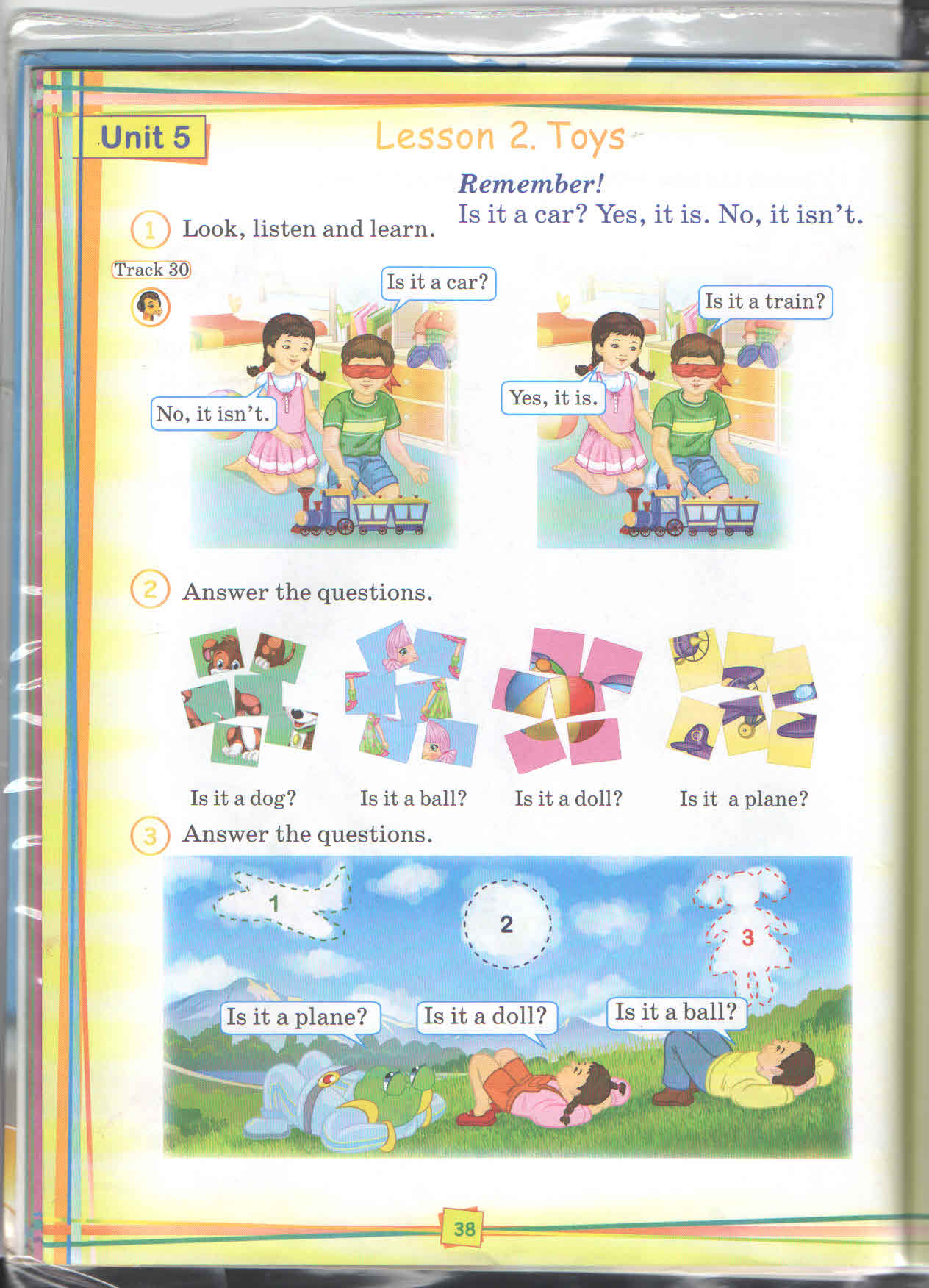 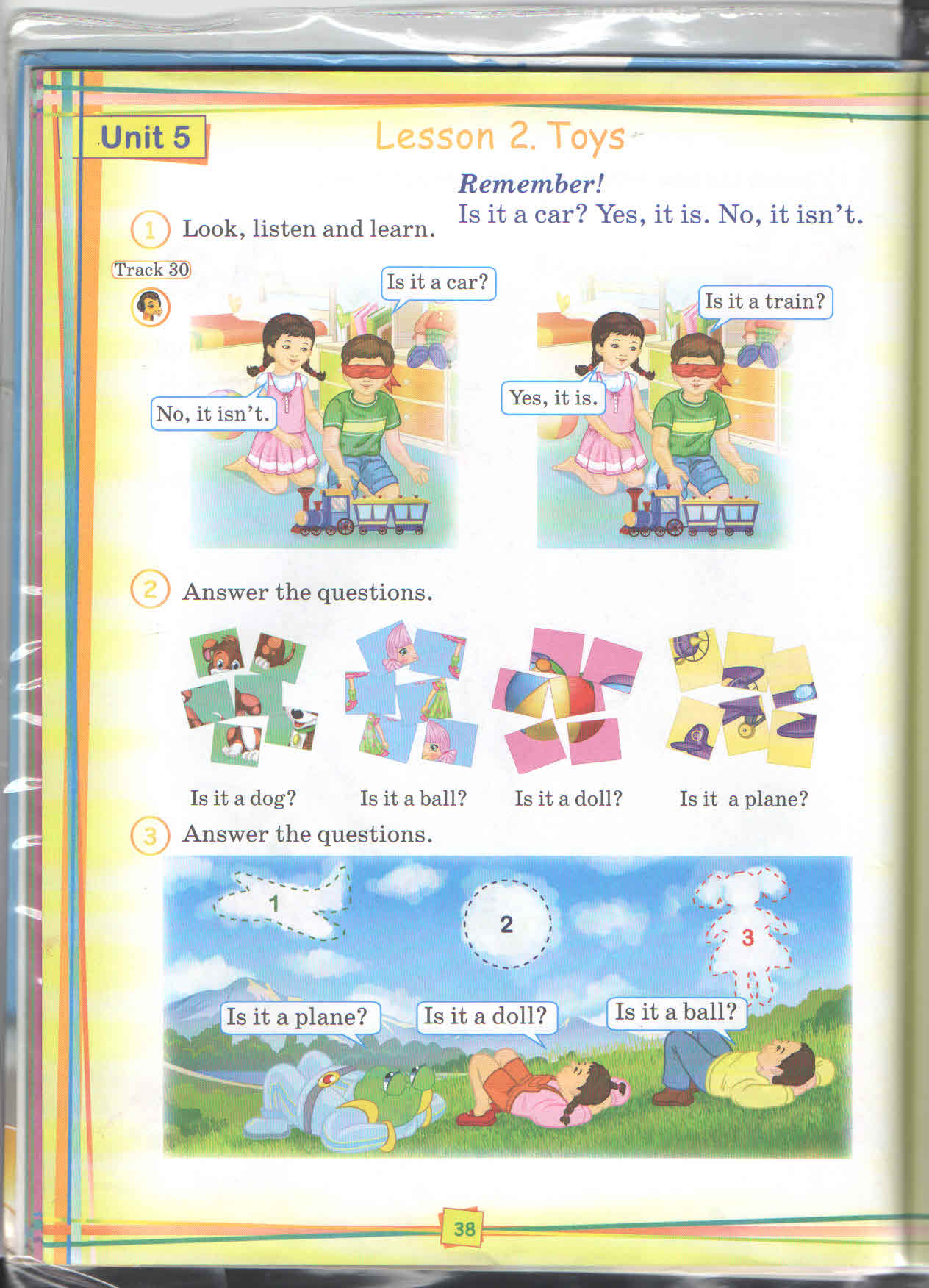 Yes, it is
No, it isn’t
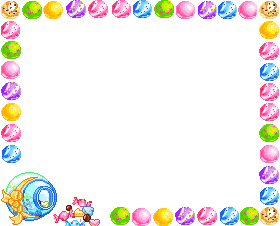 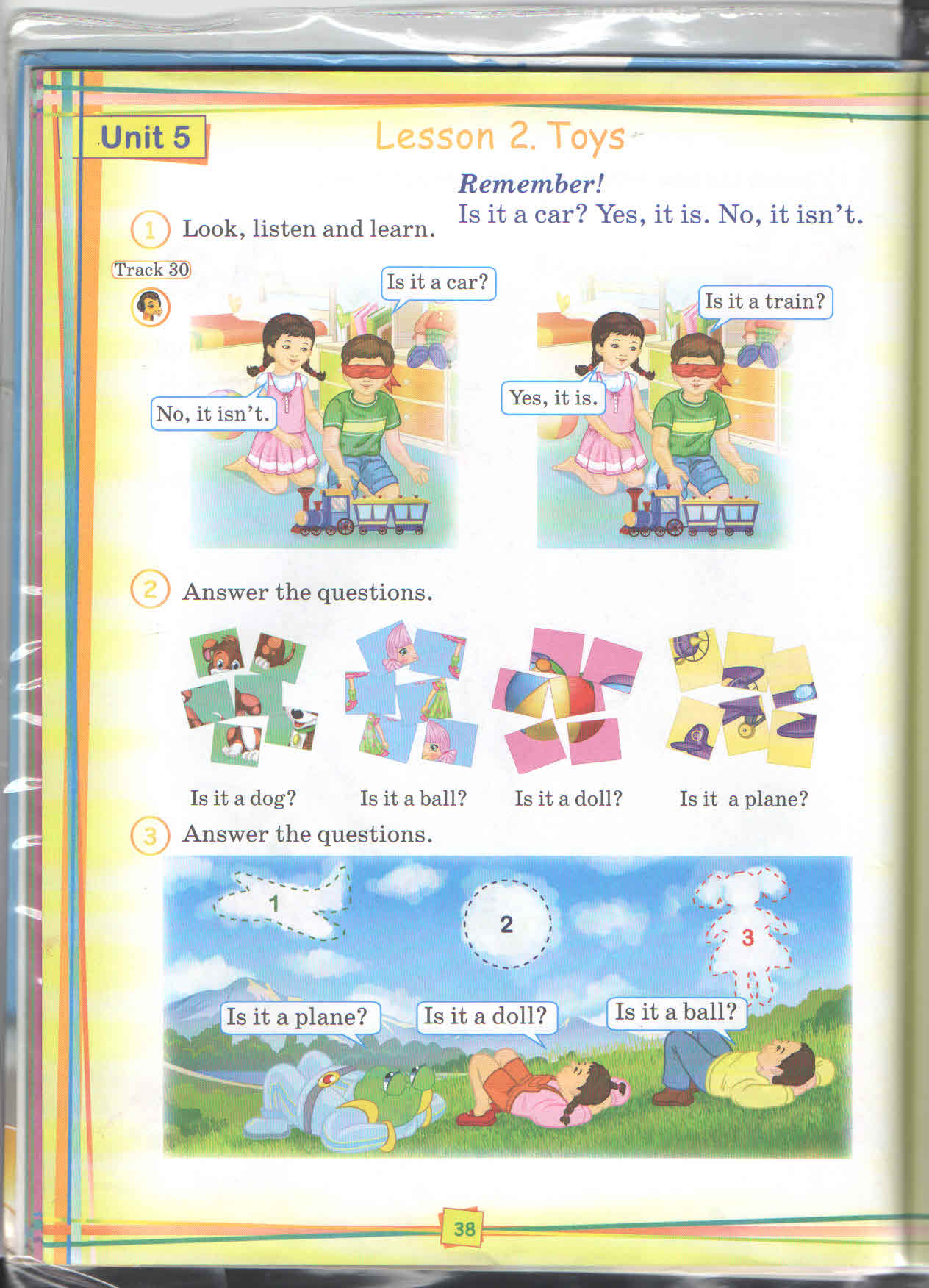 Yes, it is
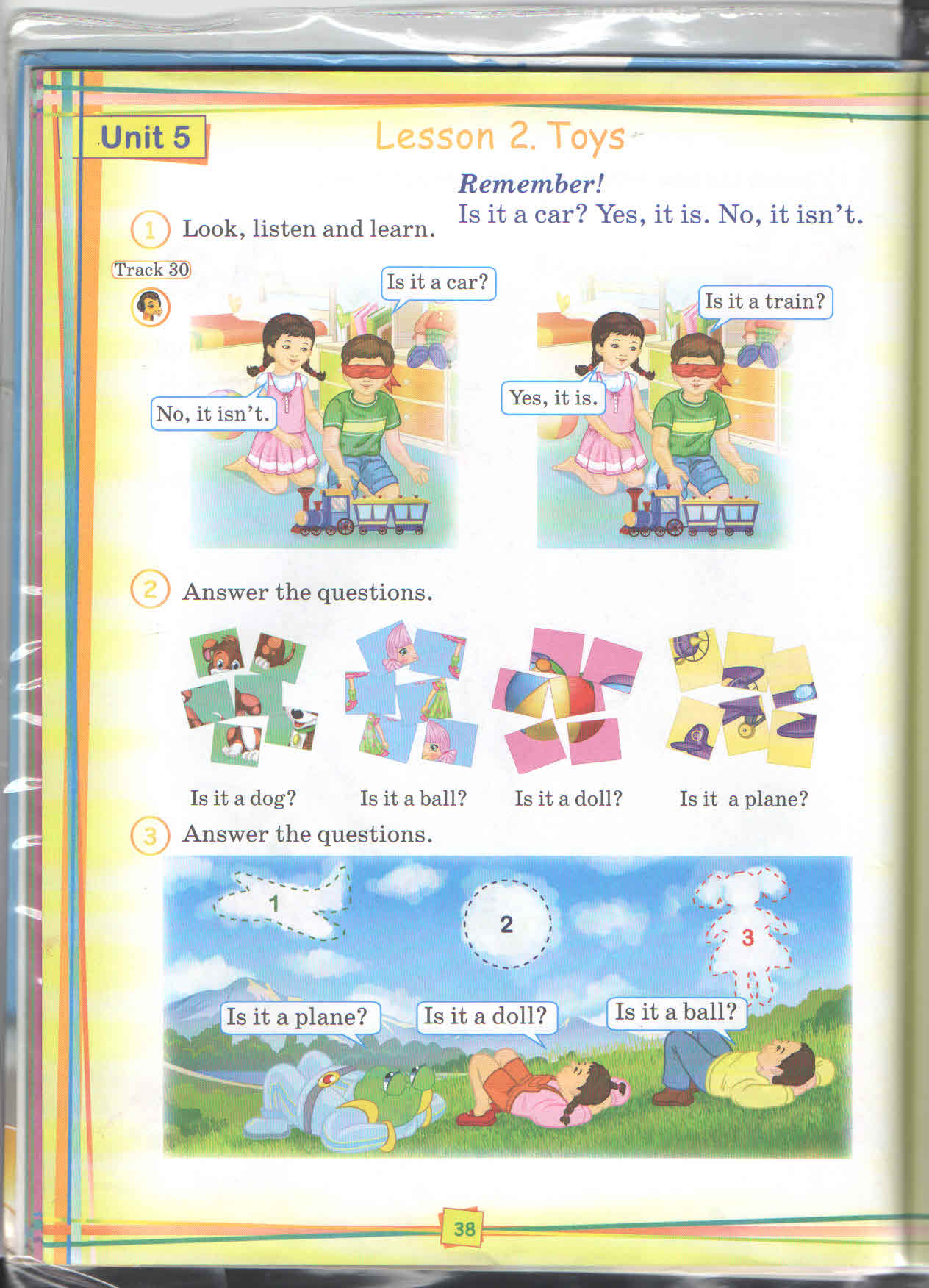 No, it isn’t
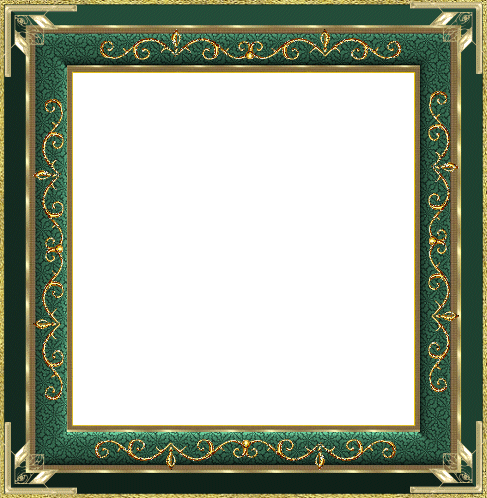 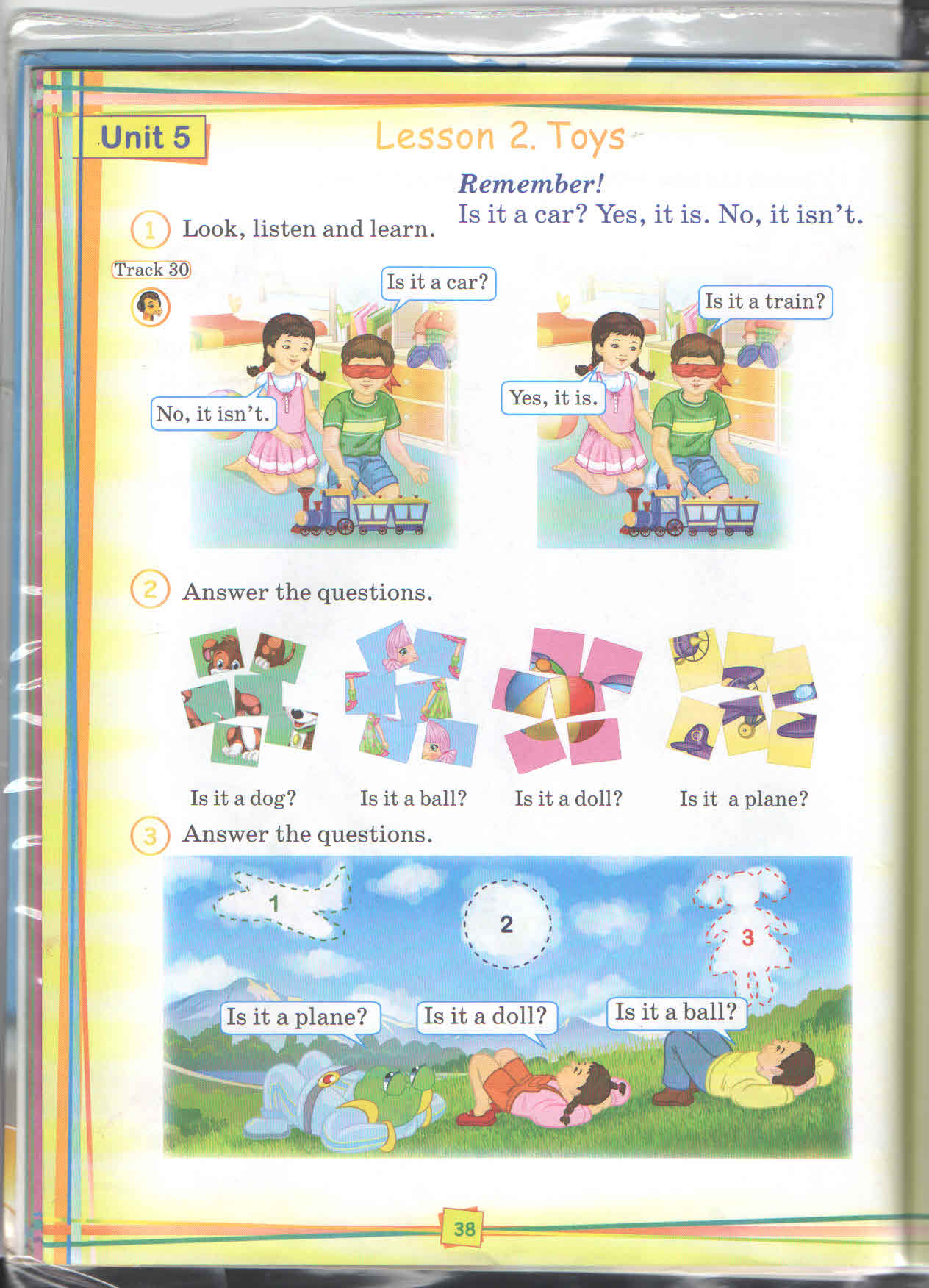 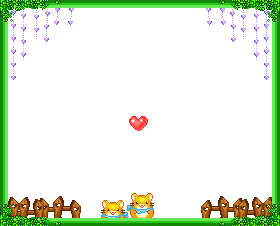 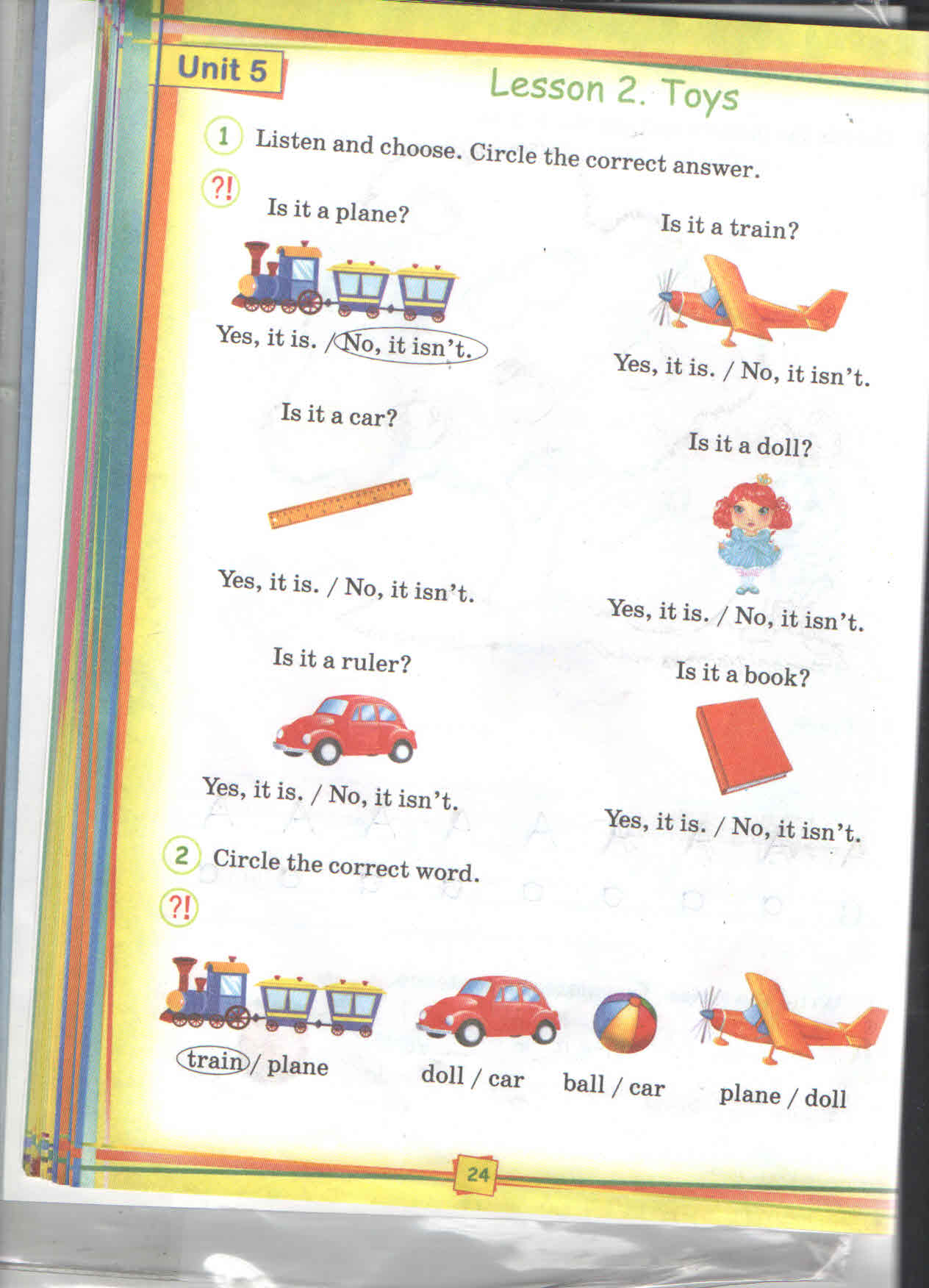 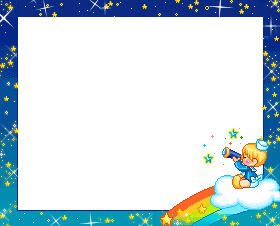 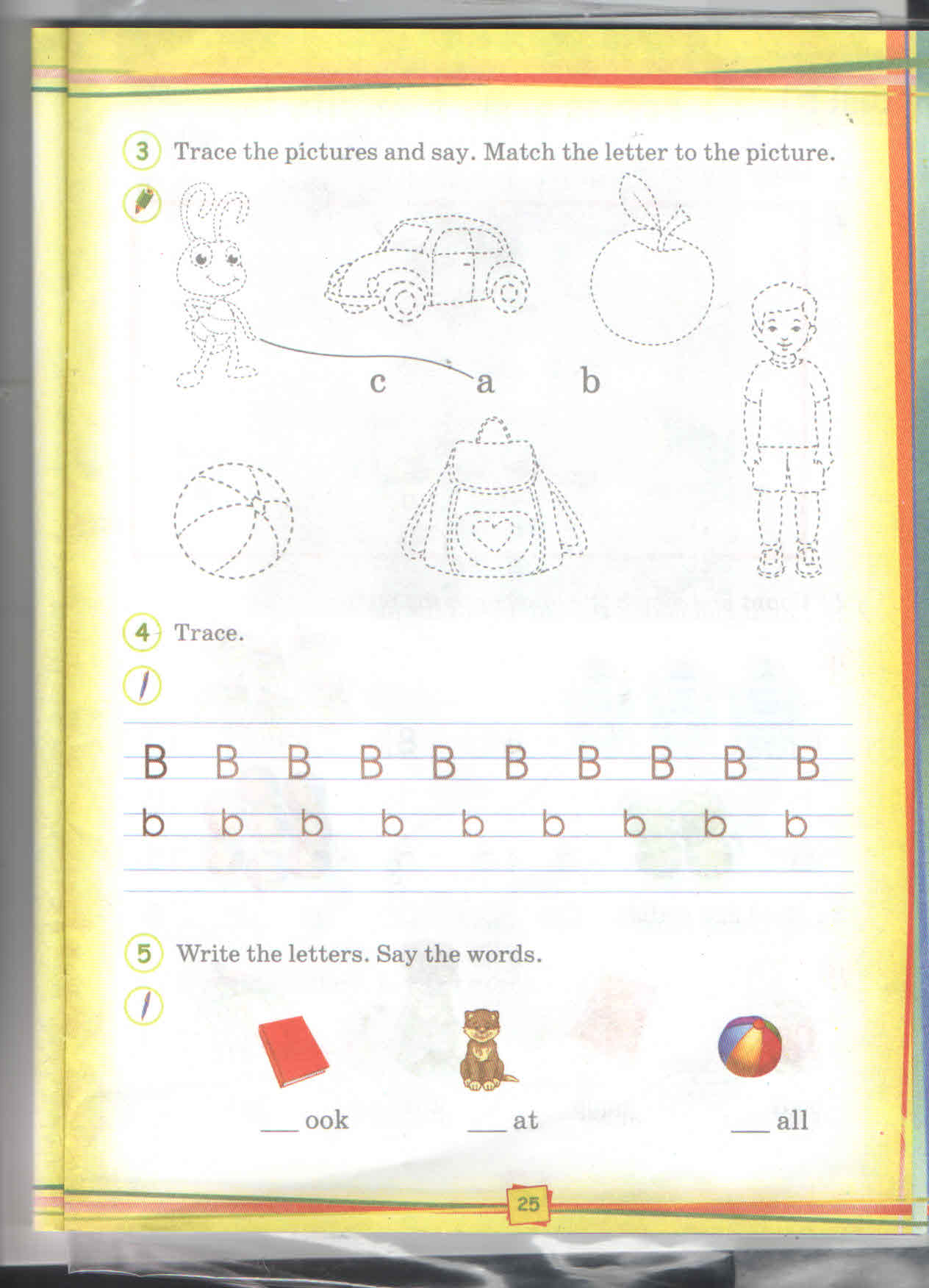 B
C
B
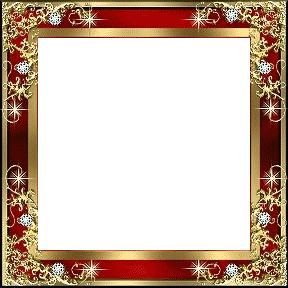 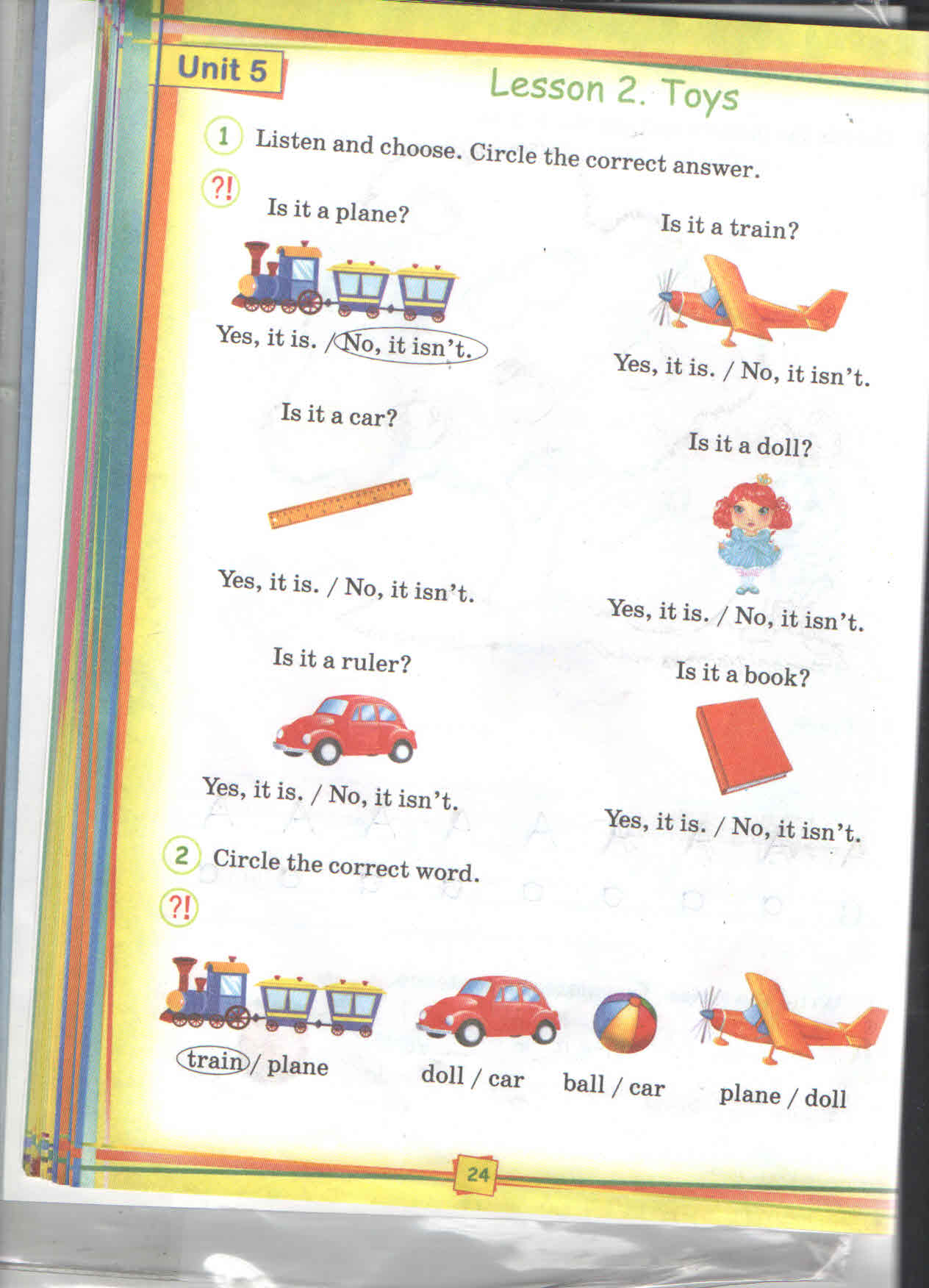 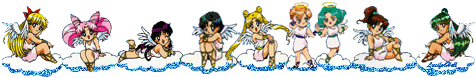 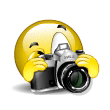 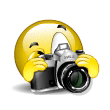 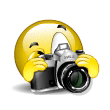 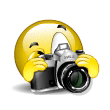 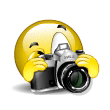 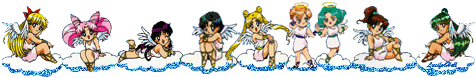 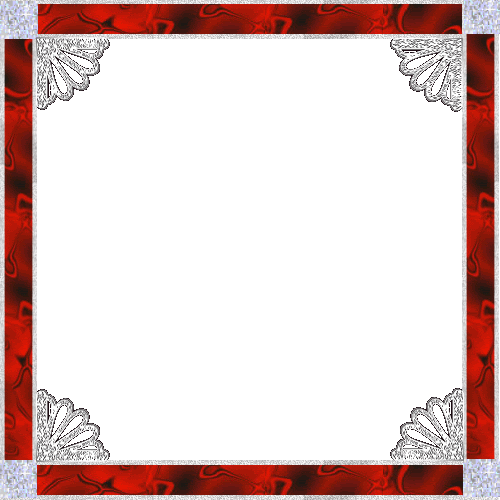 Home work
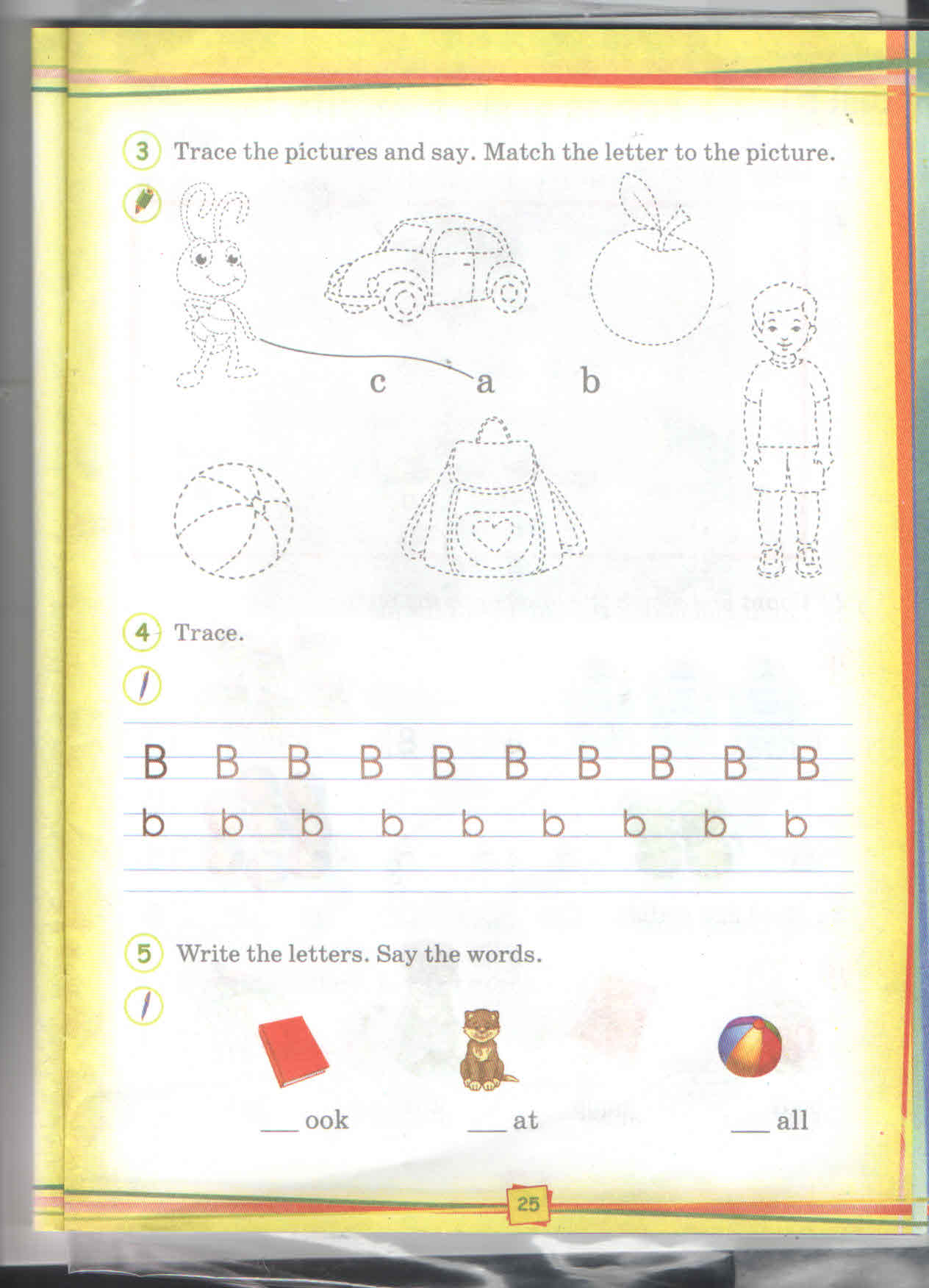 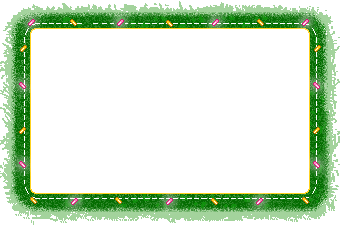 The lesson is over!
Good bye children!